Pengenalan Komputer dan Perangkatnya
Computer System
Sistem Komputer terbagi atas : Hardware, Sistem Operasi, Program Aplikasi, Brainware(user)
Computer Hardware
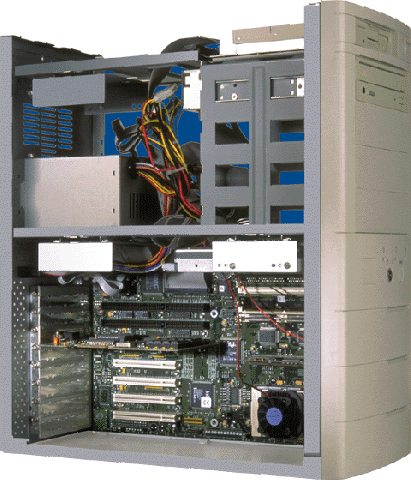 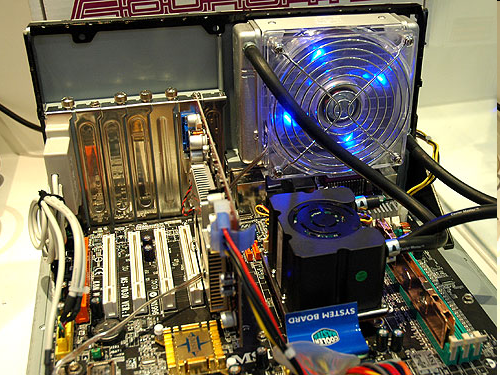 Computer Architecture
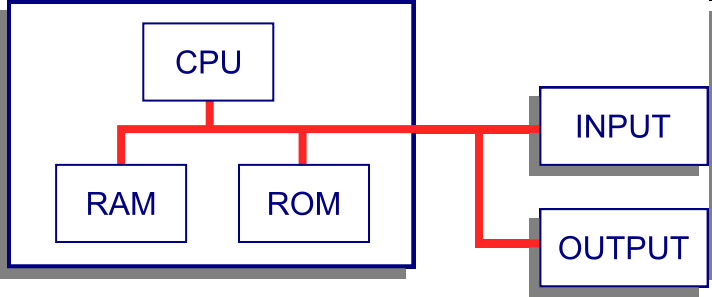 Computer Architecture …
CU (control unit)
untuk mengatur dan mengendalikan semua peralatan yang ada pada sistem komputer. 
Mengatur kapan alat input menerima data dan diolah dan ditampilkan.
Terdiri dari :
ALU (arithmatic and logic unit)
melakukan semua perhitungan aritmatika dan pembandingan.
Register
simpanan kecil yang mempunyai kecepatan tinggi, digunakan untuk menyimpan data dan instruksi yang sedang diproses. (IR: instruction register, PC : program counter untuk alamat dan general purpose register untuk data).
Memory : RAM dan ROM
Central processing Unit
Kotak yang berisi berbagai komponen elektronik komputer yang digunakan dalam memproses data
Unit sistem ini juga biasa disebut unit pemrosesan pusat atau CPU (Central Processing Unit)
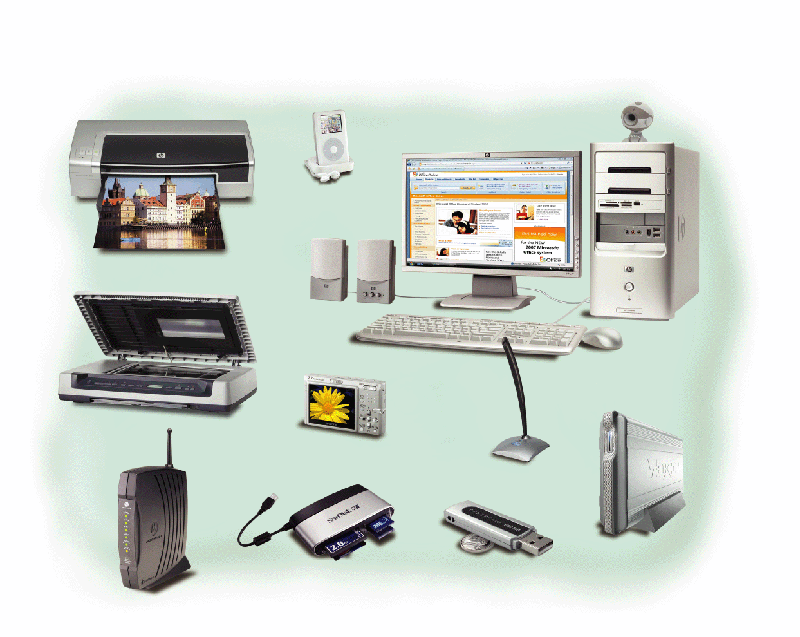 Central Processing Unit
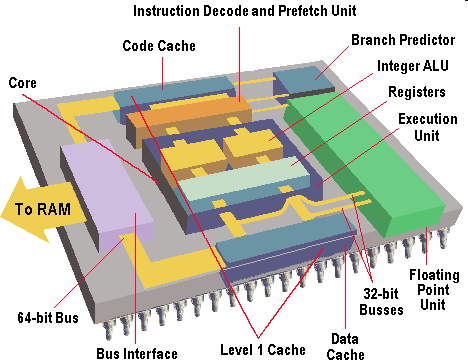 Central Processing Unit
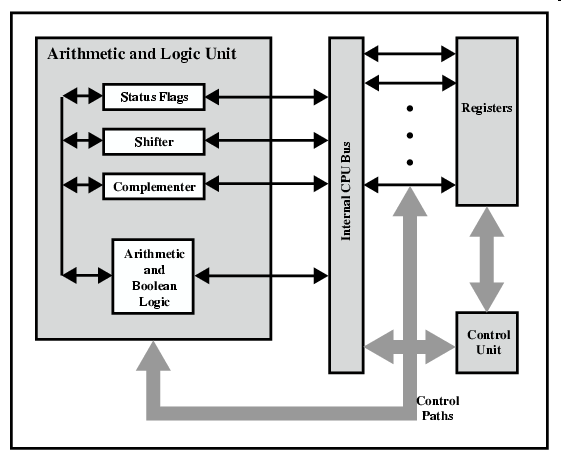 Media Penyimpanan
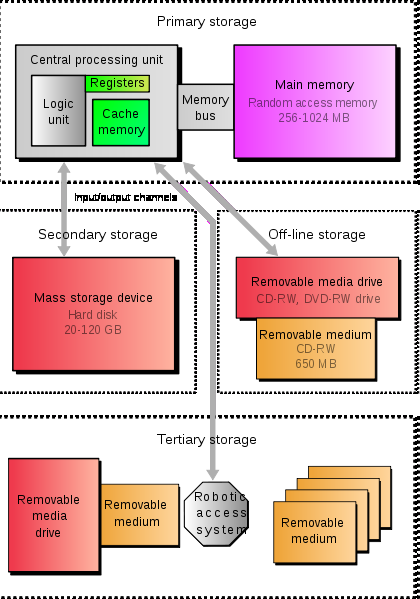 Primary Storage
Secondary Storage
Tertiary Storage
Offline Storage
Media Penyimpanan
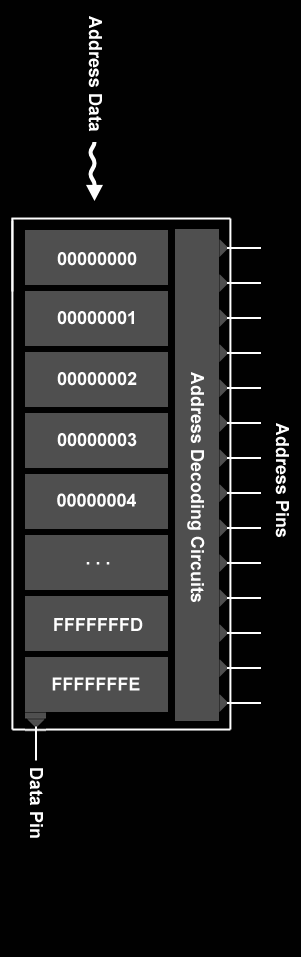 Peralatan yang digunakan untuk menyimpan data, instruksi dan informasi untuk digunakan kemudian
Seperti : 
Cache Memory
RAM
Hard disk
USB Flash
CD/DVD
Memory peralatan lain (kamera, dll) : CF, MMC, dll.
Discette
Dll.
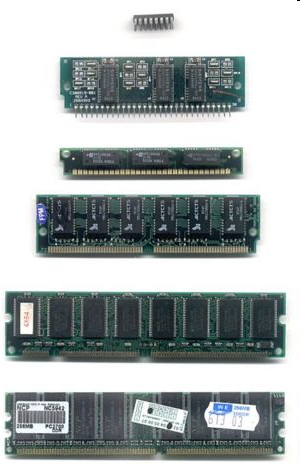 Input Device
Perangkat keras (Hardware) yang digunakan untuk memasukkan data dan instruksi
Seperti:
Keyboard
Mouse
mikrofon
Webcam
Kamera
Scanner
Dll.
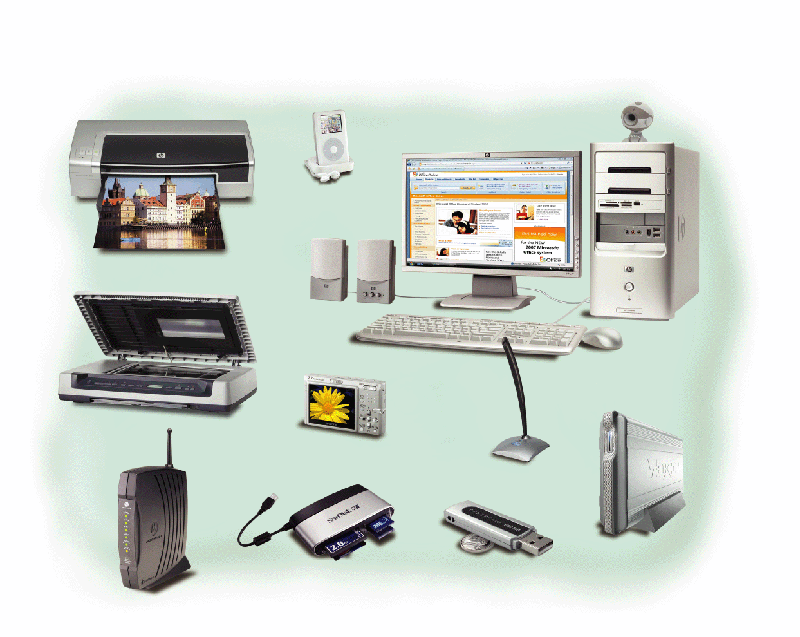 Output Device
Perangkat keras (Hardware) yang menampilkan informasi pada satu/banyak user.
Seperti:
Monitor
Printer
Speaker
Dll.
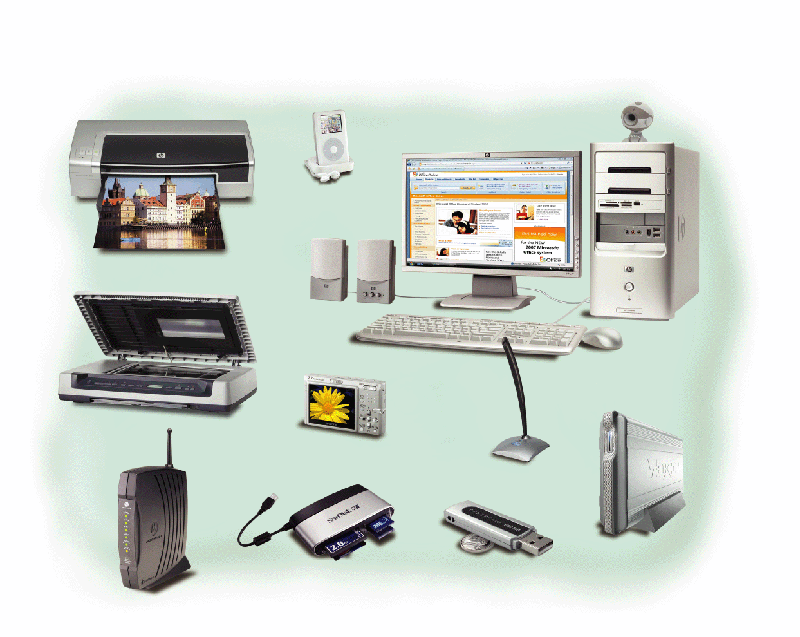 Computer Architecture
Computer Architecture …
Next
Kategori Komputer
Apa saja kategori Komputer?
Personal Computers(desktop)
Mobile Computers andMobile Devices
Game Consoles
Servers
Mainframes
Supercomputers
Embedded Computers
Apple Macintosh biasanya menggunakan sistem operasi Macintosh (Mac OS X)
PC dan kompatibel menggunakan sistem operasi Windows
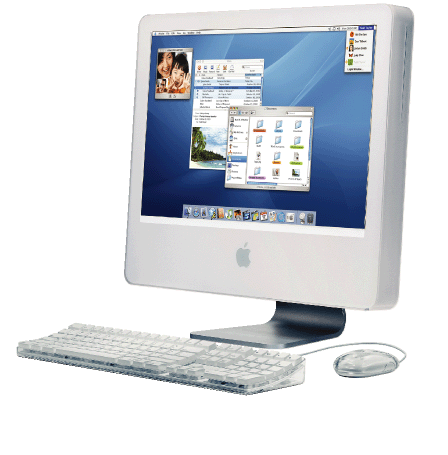 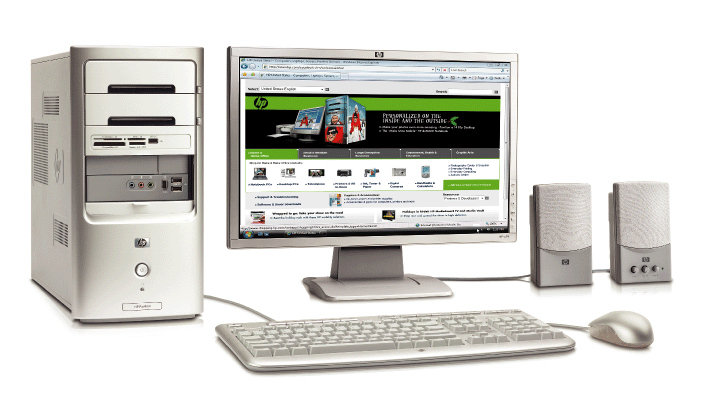 Next
Personal Computers
Jenis-jenis PC (personal computers) yang paling populer?
Next
Personal Computers
Apa itu desktop computer?
Dirancang pada semua komponen yang cocok ditempatkan diatas meja / meja tulis
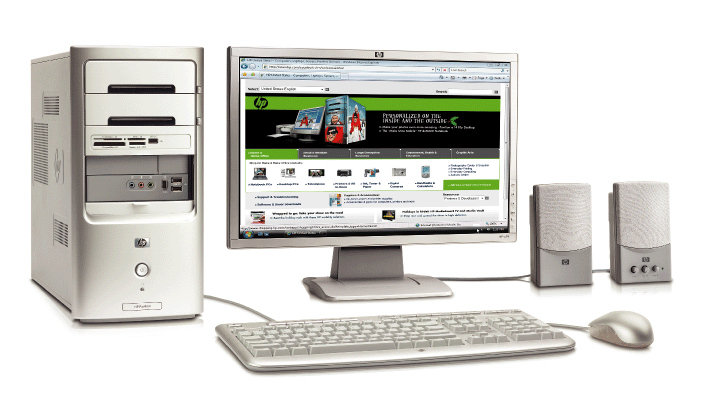 Next
Mobile Computers and Mobile Devices
Apa itu notebook computer?
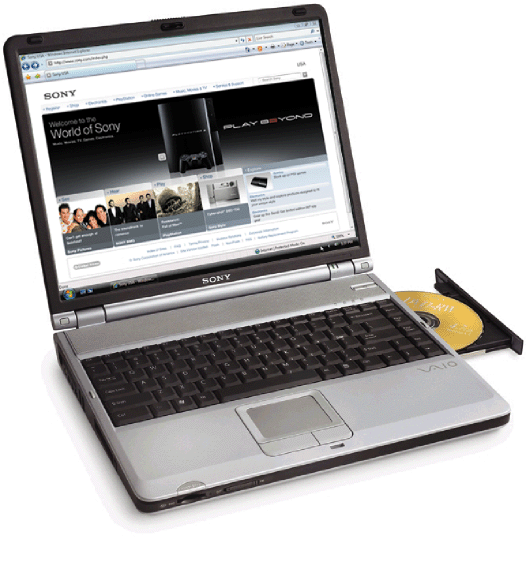 Portable, cukup kecil dan sesuai untuk ditaruh pada pangkuan
Disebut juga laptop computer
Umumnya lebih mahal dari komputer desktop dengan kemampuan yang sama.
Next
Mobile Computers and Mobile Devices
Apa itu Tablet PC?
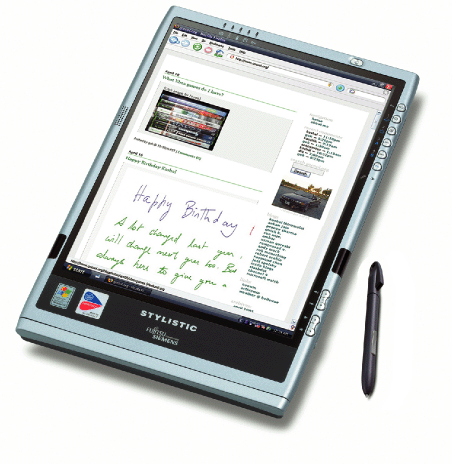 Menyerupai papan tulis surat
Dapat menulis pada layar menggunakan pena digital
Biasanya digunakan untuk membuat suatu catatan
Next
Mobile Computers and Mobile Devices
Apa saja perangkat mobile?
Cukup kecil untuk 
dibawa dalam 
kantong
Internet-enabledtelephone is a“smart phone”
Cukup kecil untuk digunakan dengan satu tangan
Digunakan untuk pegawai mobile spt meter readers dan delivery people
Next
Mobile Computers and Mobile Devices
Apa itu handheld computer?
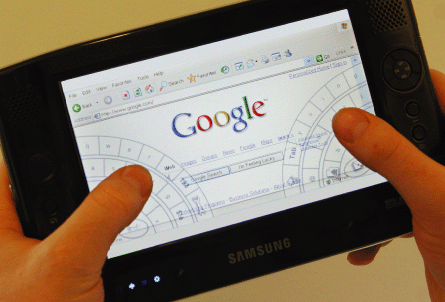 Next
Mobile Computers and Mobile Devices
Apa itu personal digital assistant (PDA)?
Menyediakan fungsi organisir personal, spt:
Calendar
Appointment book
Address book
Calculator
Notepad
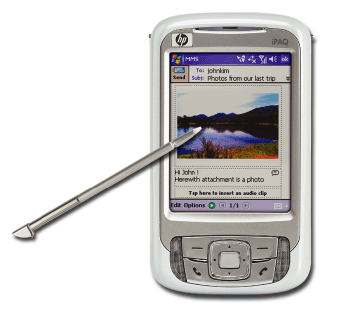 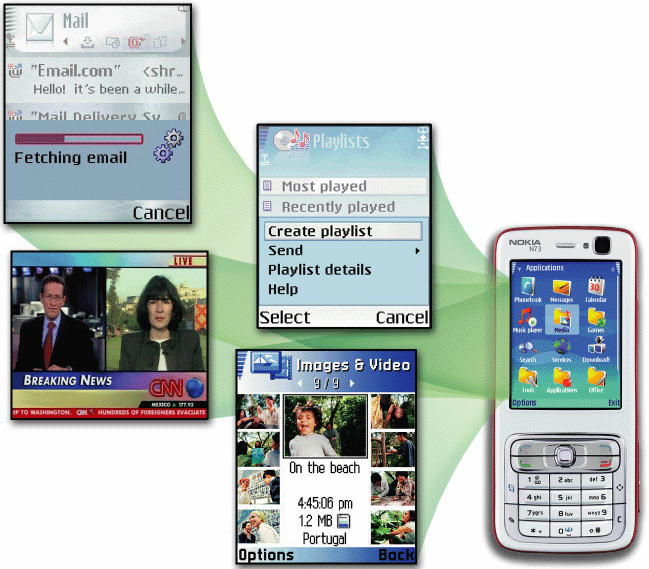 Smart phone yaitu telepon 
dengan kemampuan internet 
(Internet-enabled)dan memiliki fitur sama 
seperti pada PDA
Next
Mobile Computers and Mobile Devices
Apa itu smart phones?
Next
Game Consoles
Apa itu game consoles?
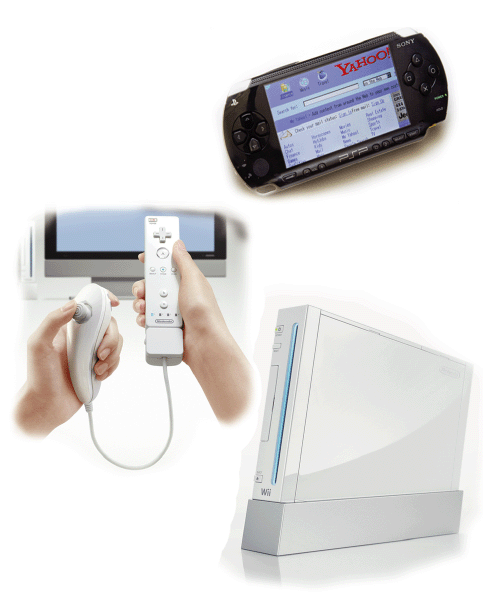 Perangkat komputer mobile yang dirancang untuk permainan video game baik single-player atau multiplayer
Next
Servers
Jenis-jenis komputer server?
Komputer Server, mengontrol akses ke sumber jaringan dan menyediakan penyimpanan terpusat.
Komputer Mainframe, sangat  powerful, komputer mahal yang mensupport ribuan user yang terhubung.
Komputer Supercomputer  Paling cepat, paling powerful, paling mahal. Digunakan untuk kebutuhan perhitungan matematik yang kompleks.
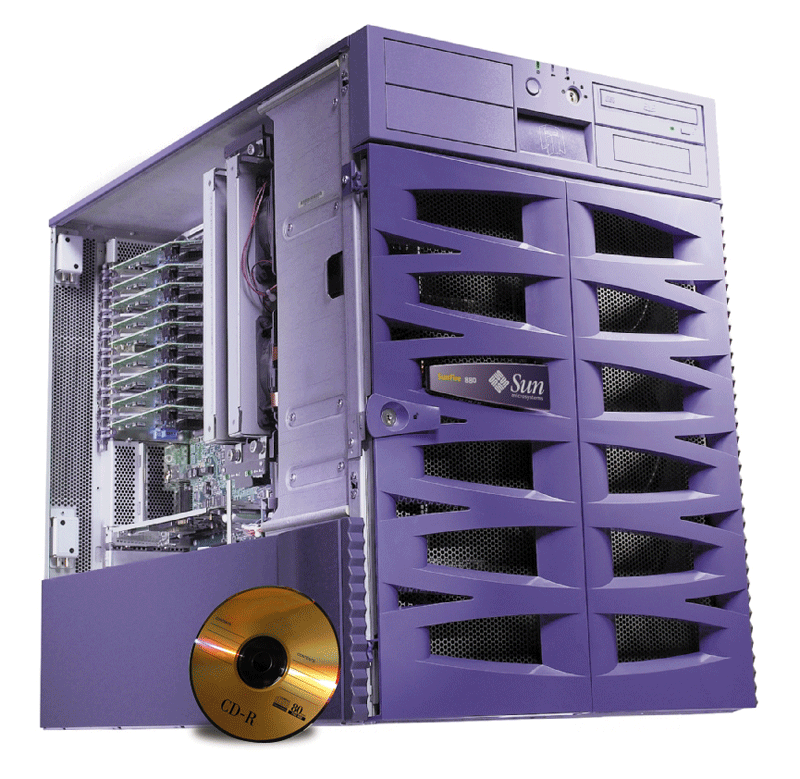 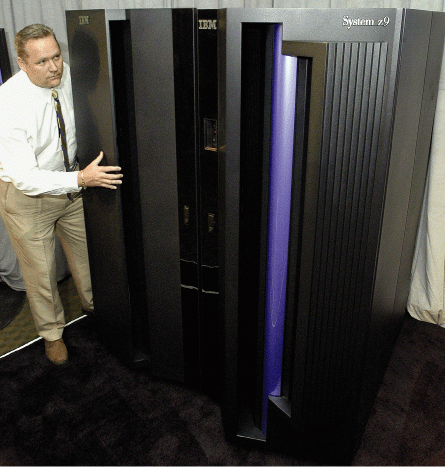 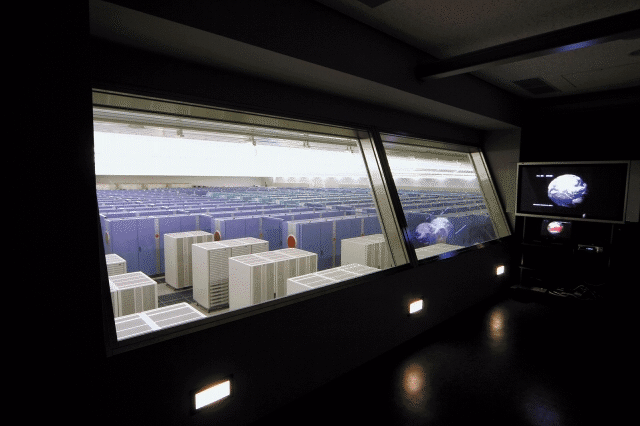 Next
Embedded Computers
Apa itu embedded computer?
Komputer untuk tujuan khusus, yang berfungsi sebagai komponen pendukung produk raksasa.
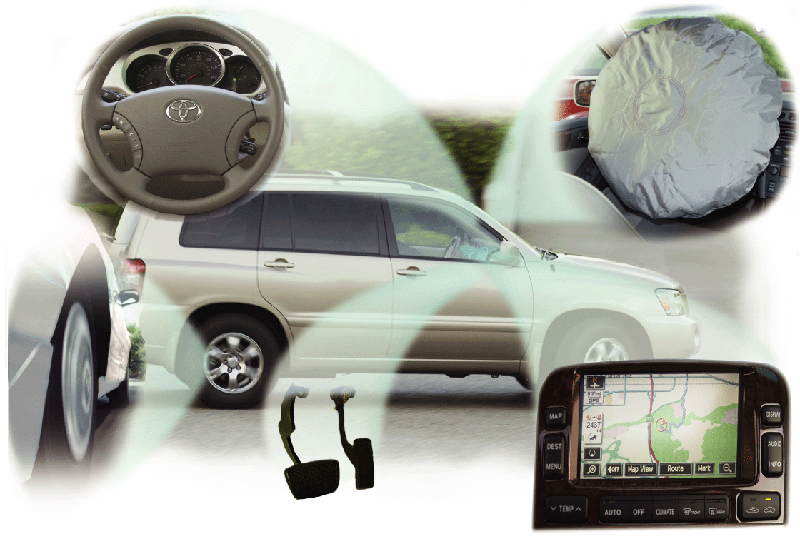 Sistem Operasi
Sistem Operasi adalah sebuah program yang mengontrol dan menjembatani antara sistem perangkat keras (hardware) dengan pengguna (user) untuk berinteraksi. Dengan kata lain, sistem operasi adalah Program Master Kontrol komputer 
Program yang bertindak sebagai perantara antara user dengan komputer hardware
OS menyediakan berbagai tool (perintah atau command) untuk berinteraksi dengan komputer (PC : Personal Computer). Saat user memberikan perintah kepada komputer melalui tool atau perintah yang tersedia, maka komputer akan menterjemahkan perintah tersebut ke dalam bentuk kode yang dimengerti oleh mesin (komputer). Dan OS akan memastikan bahwa hasil dari perintah yang dimasukkan oleh user, akan memberikan konfirmasi pada user misal ditampilkan pada layar atau akan dicetak pada kertas, atau bentuk output lainnya. OS memiliki tugas utama dalam mengawasi (controlling) mekanisme dari perangkat keras komputer (hardware).
Sistem Operasi
Tugas dari sistem operasi (OS), yaitu:
Menyediakan berbagai elemen instruksi di layar (user interface).
Memuat (load) berbagai program ke dalam memori komputer yang akan digunakan.
Meng-koordinasikan antar program agar dapat bekerja dengan komponen-komponen komputer (CPU, RAM, keyboard, mouse, printer serta perangkat lainnya) dan software aplikasi lainnya.
Mengatur penyimpanan dan pengambilan informasi dari penyimpanan (disk).

Sistem Operasi Bertindak sebagai :
Manajemen proses
Manajemen Memori
Manajemen File
Manajemen I/O
Manajemen memori sekunder
Jenis OS :
DOS
Macintosh System Software
Windows
OS/2
UNIX
NetWare
Windows OS
Kernel merupakan bagian inti dari suatu sistem operasi yang mengendalikan perangkat keras, misal pengelolaan memori (memori management), pengelolaan proses (process management) termasuk job scheduling dan context switching, pengelolaan Input Output (I/O) termasuk filesystem dan driver perangkat I/O serta beberapa fungsi mendasar lainnya seperti kontrol akses
HAL berfungsi untuk menyembunyikan perbedaan hardware dari kernel sehingga meskipun hardware berbeda tidak akan merubah kernel, berfungsi sebagai driver antara higher level dengan low level componen.
Mac OS
Linux OS
UNIX OS
Program Aplikasi
Program yang bersentuhan langsung dengan user/brainware yang digunakan unukn menyelesaikan masalah tertentu
Jenis Program Aplikasi :
Compiler/Language Programming
Assembler
Text Editor / Pengolah kata :notepad, lotus amipro, Ms Word 
Pengolah data : Lotus 123, Ms Excell
Pengolah gambar : Paint, Adobe Photoshop, CorelDraw
Database
Utility :Program yang memiliki kegunaan khusus
Defrag, Antivirus, Burning CD,dll
Pengaktegorian tergantung penulis
Dll
Bahasa Pemprograman
Program yang ditulis dalam bahasa pemrograman akan diterjemahkan ke dalam bahasa mesin (kenal dengan biner digit) dengan menggunakan penterjemah.
Penterjemah :
Interpreter : menterjemahkan baris per baris instruksi. Contoh bahasa Basic.
Compiler : menterjamahkan setelah seluruh instruksi ditulis. Contoh bahasa Pascal, C, Ada ,C++, dll.
Dibedakan menjadi :
Bahasa tingkat rendah (low level language) : bahasa yang berorientasi ke mesin. Misal : Bahasa Assembler
Bahasa Tingkat Menengah : C, Java
Bahasa tingkat tinggi (high level language) : bahasa yang berorientasi ke manusia (seperti bahasa inggris) : Pascal, Visual (VB, Delphi). Dll
Next
Computer Applications in Society
What are some examples of computer applications in society?
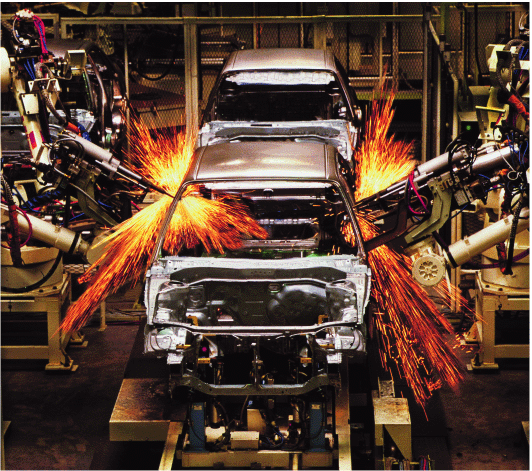 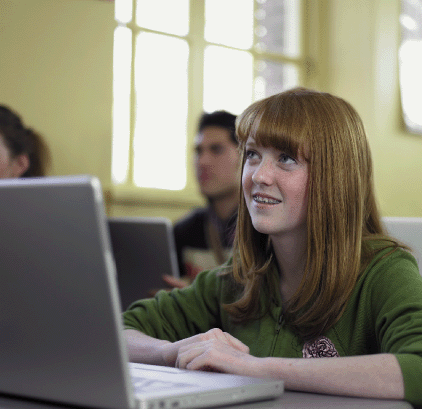 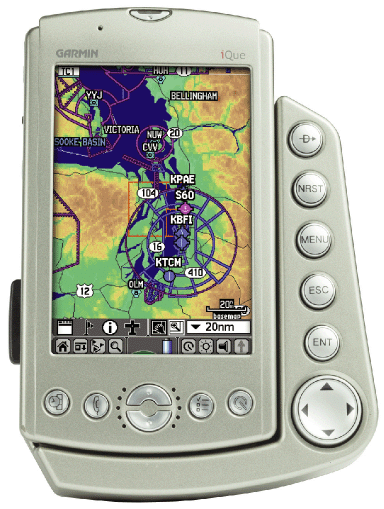 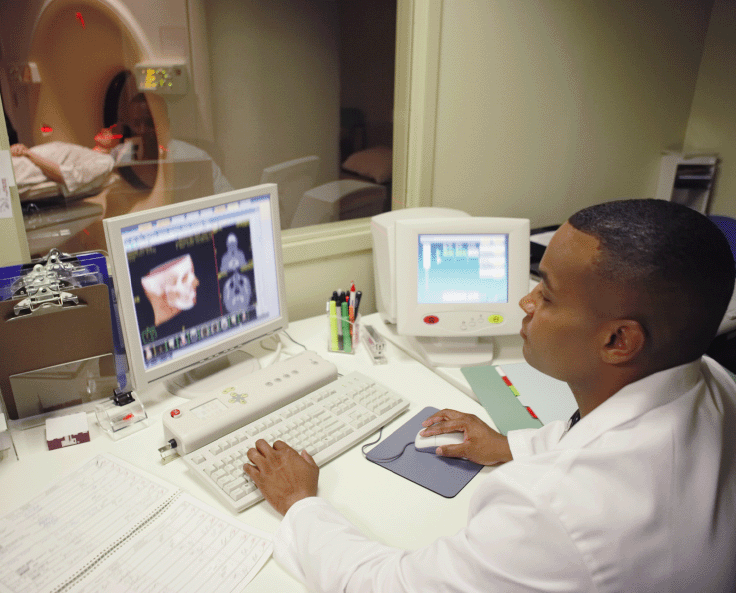 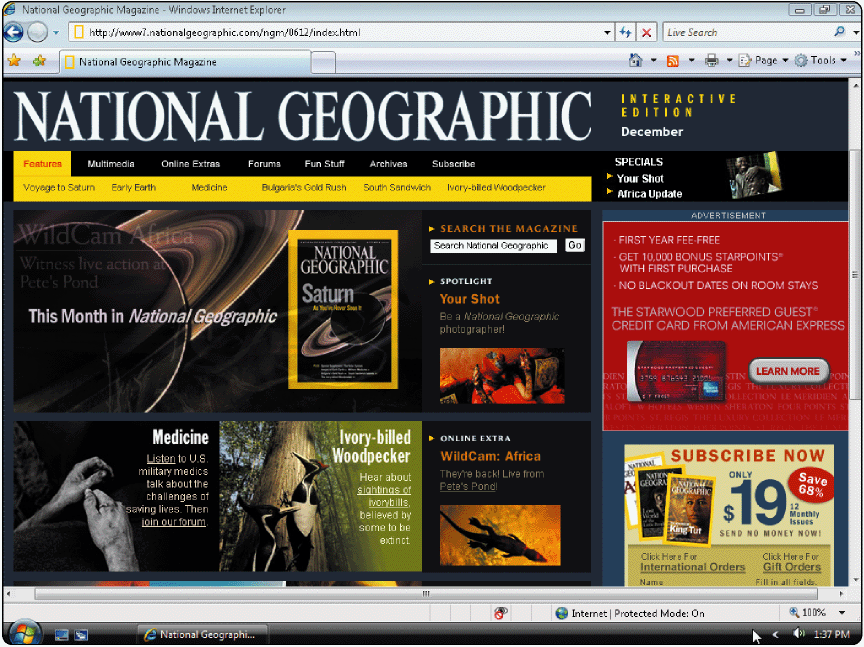 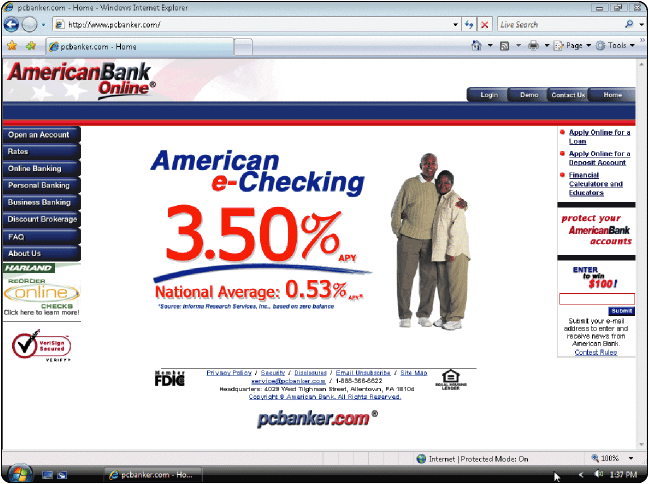 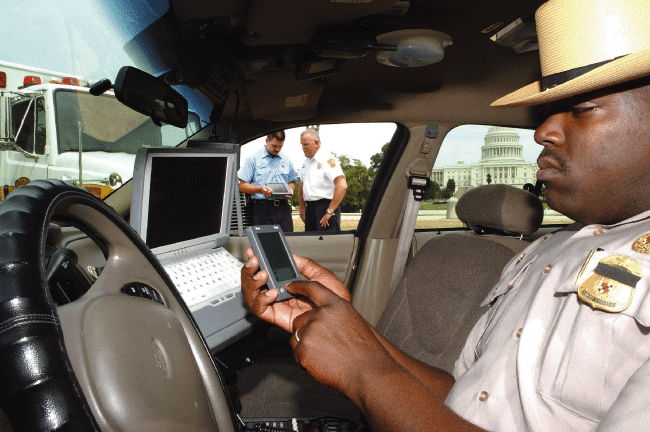 Education
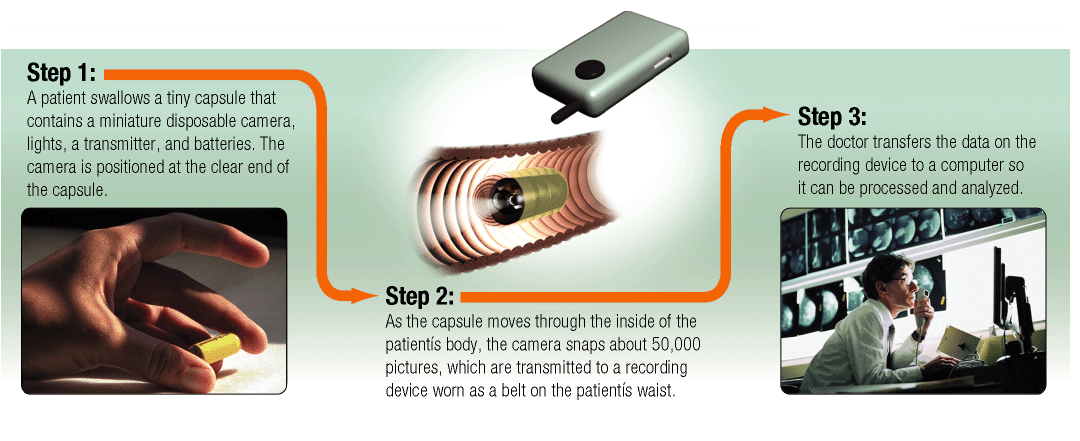 Finance
Government
Health Care
Science
Publishing
Travel
Manufacturing
Next
Computer Applications in Society
What are some examples of computer applications in society?
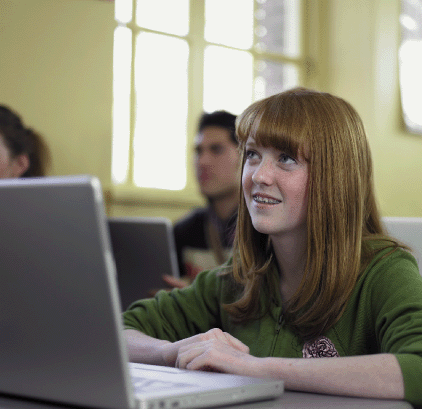 Education
Next
Computer Applications in Society
What are some examples of computer applications in society?
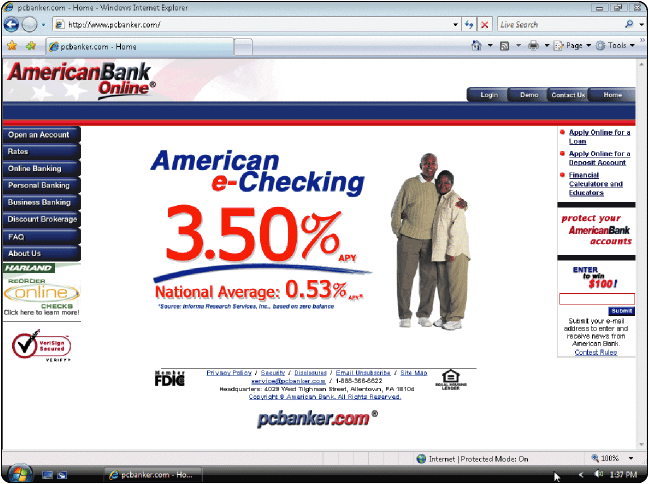 Education
Finance
Next
Computer Applications in Society
What are some examples of computer applications in society?
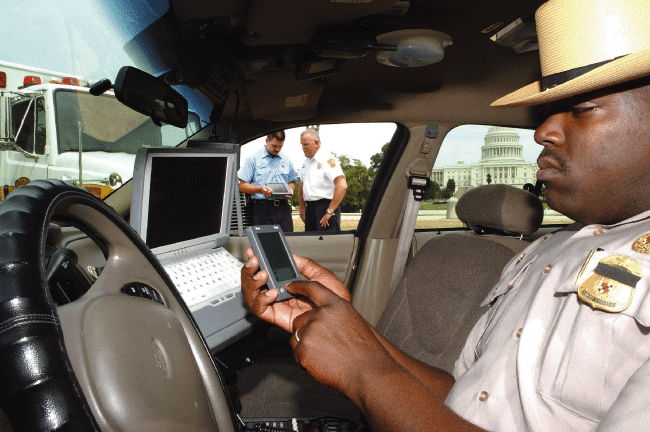 Education
Finance
Government
Next
Computer Applications in Society
What are some examples of computer applications in society?
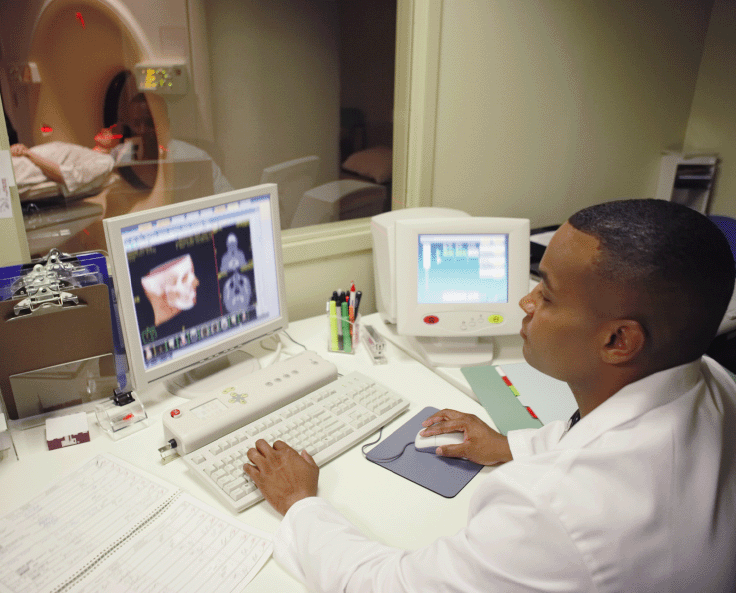 Education
Finance
Government
Health Care
Next
Computer Applications in Society
What are some examples of computer applications in society?
Education
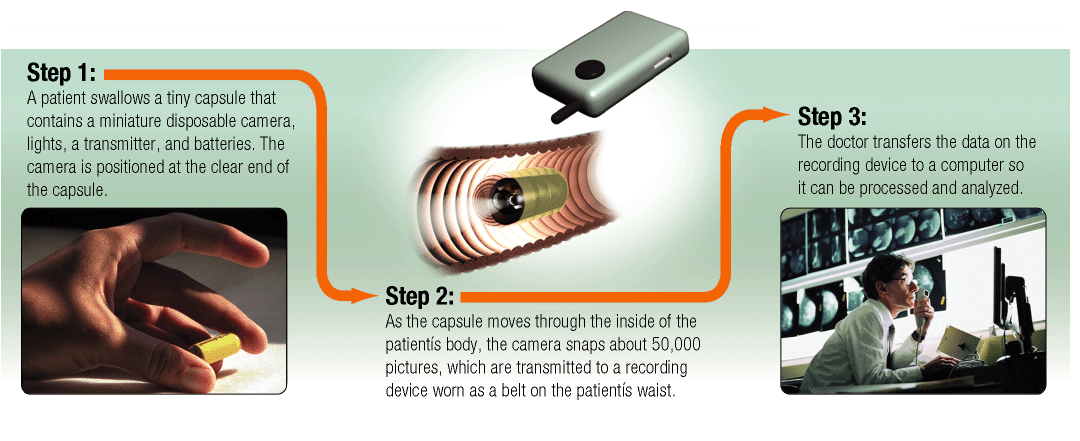 Finance
Government
Health Care
Science
Next
Computer Applications in Society
What are some examples of computer applications in society?
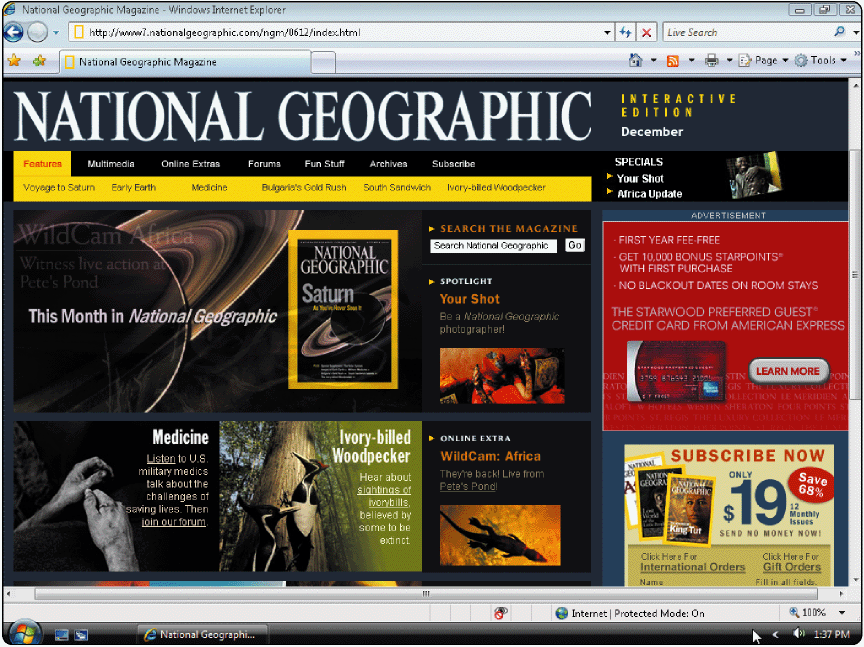 Education
Finance
Government
Health Care
Science
Publishing
Next
Computer Applications in Society
What are some examples of computer applications in society?
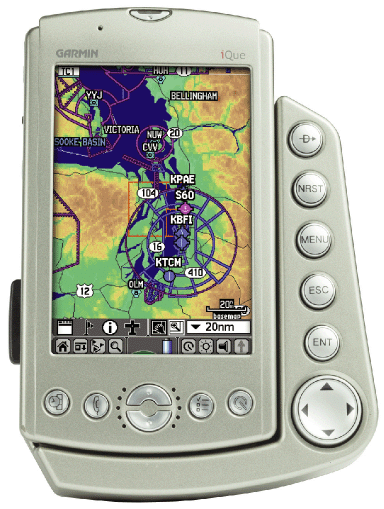 Education
Finance
Government
Health Care
Science
Publishing
Travel
Next
Computer Applications in Society
What are some examples of computer applications in society?
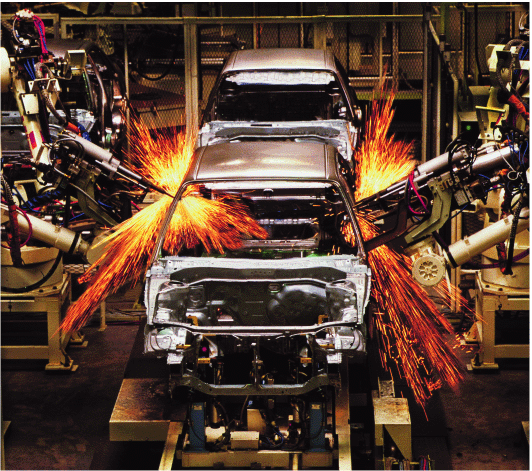 Education
Finance
Government
Health Care
Science
Publishing
Travel
Manufacturing
Next
Examples of Computer Usage
Kebutuhan untuk large business user?
Payroll
Inventory
E-commerce
Desktop publishing
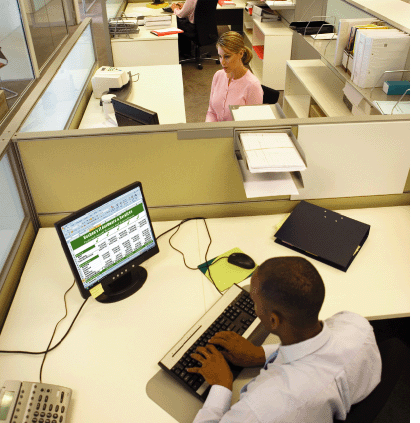 Daftar Pustaka
http://edweb.tusd.k12.az.us/sandre/computers/index.htm
http://www.owlnet.rice.edu/~comp200/02fall/Handouts/machine.jpg
http://images.encarta.msn.com/xrefmedia/aencmed/targets/illus/ilt/T047836A.gif